Savoir prendre de bonnes notes et lire activement
L’essentiel pour réussir, chapitres 4 et 5
À quoi ça sert de prendre des notes?
Aide à rester concentré
Aide à le mettre dans ses mots pour mieux comprendre
Aide à étudier, travailler sa mémoire
Qu’est-ce qu’on prend en note?
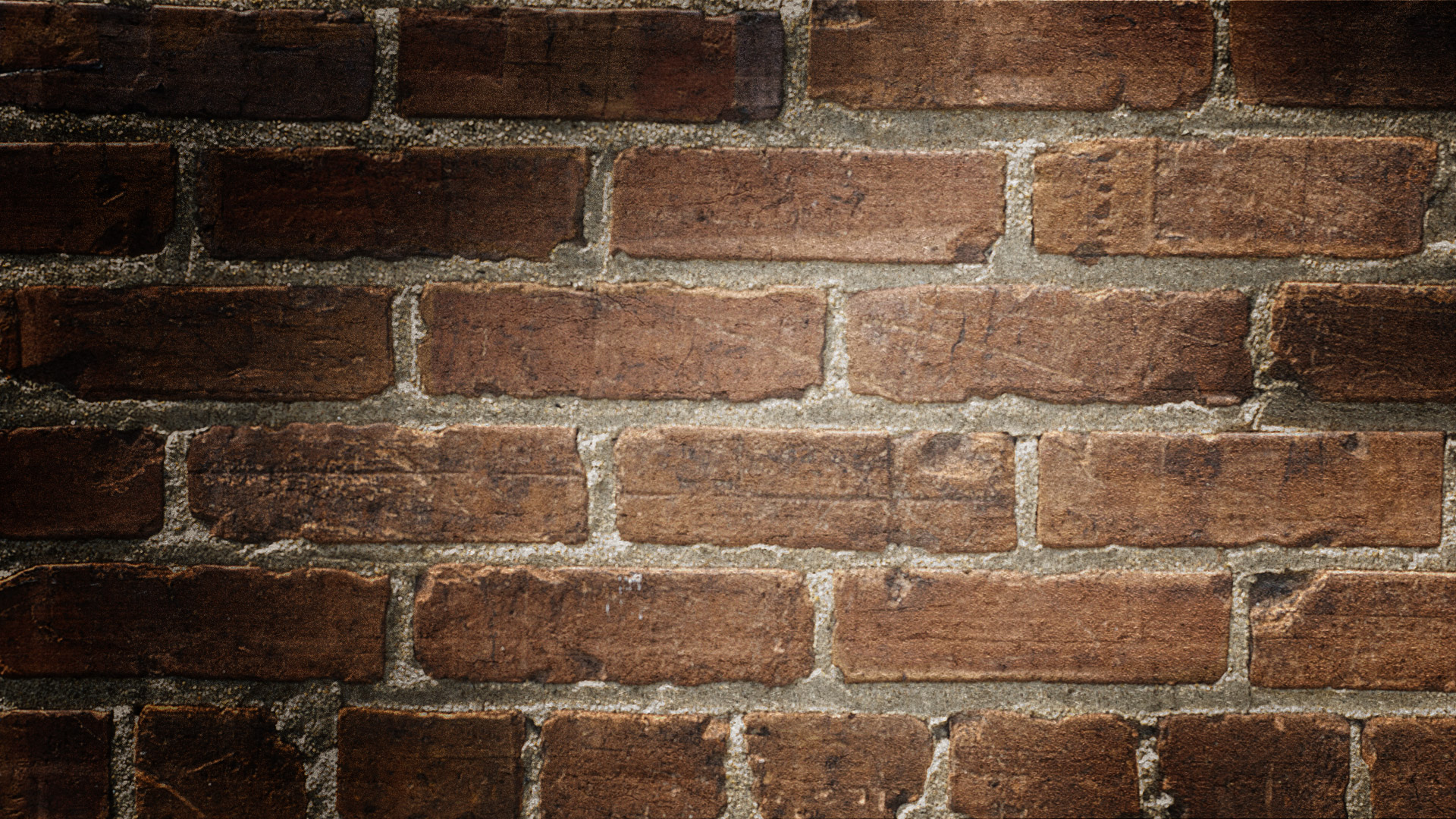 La courbe de rétention d’ebbinghaus
Les petits trucs pour s’aider…
Quels sont les comportements à éviter?
Pour prendre des bonnes notes, voir pp. 35-39
À chacun son style, mais quelques classiques:
Dater, paginer, numéro de séquence de cours, espace à gauche, reprendre les grands thèmes (p.ex.plan de leçon au tableau) et posez-vous des questions comme si vous prépariez un examen sur la matière.
Relire ses notes avant le prochain cours pour compléter au besoin et poser des questions aux enseignants
Lire activement